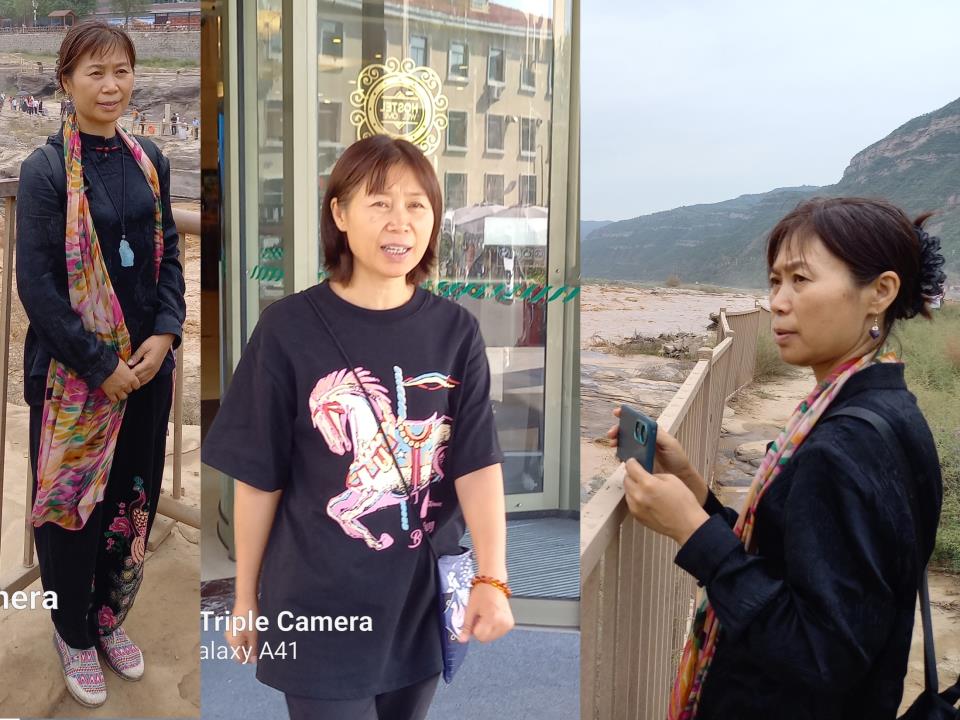 明     Наташа
海     Мин Хайчжэнь
珍
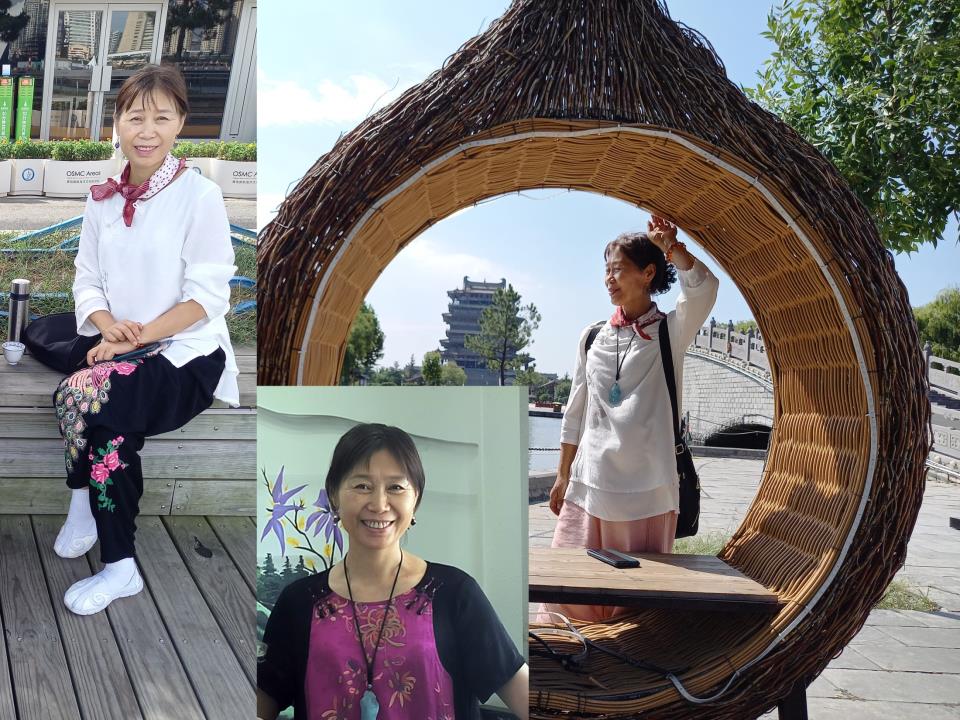 明
海     Наташа
珍     Мин Хайчжэнь
Наташа (Мин Хайчжэнь),
Яша и Ян Цзюньмин
(фото 2019 года)
明
海     Наташа
珍     Мин Хайчжэнь
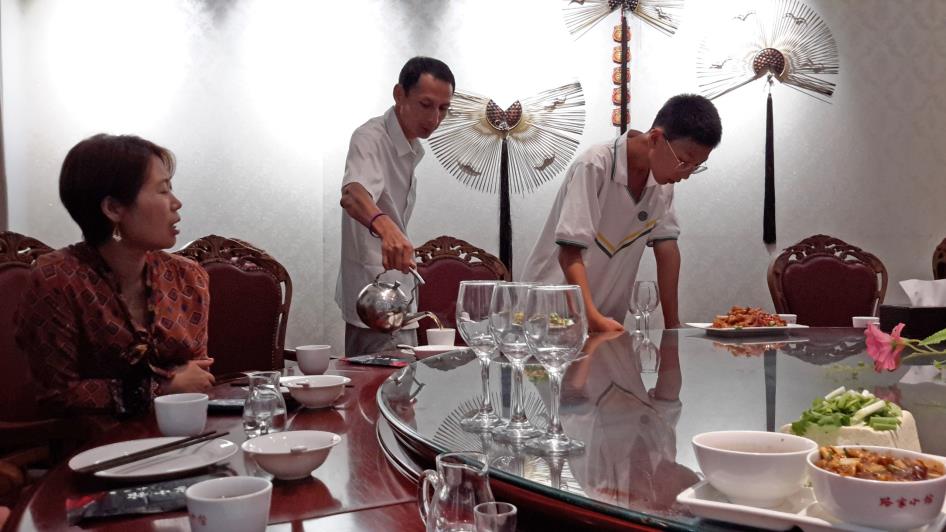 Ян Цзюньмин   杨钧名
(фото 2019 года)
明
海     Наташа
珍     Мин Хайчжэнь
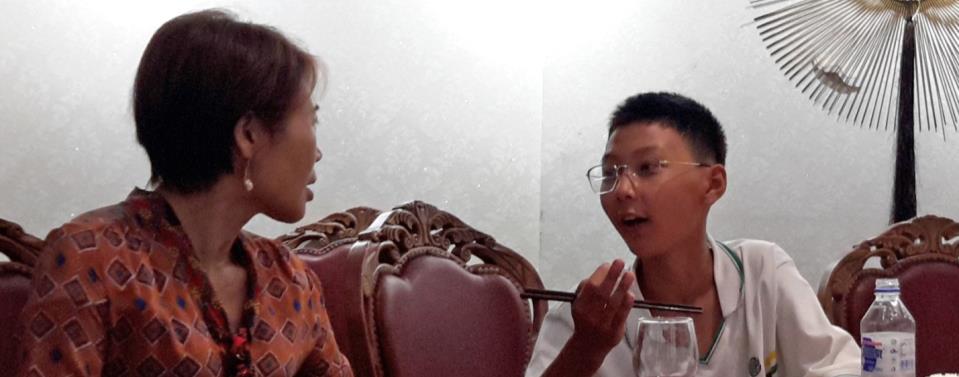 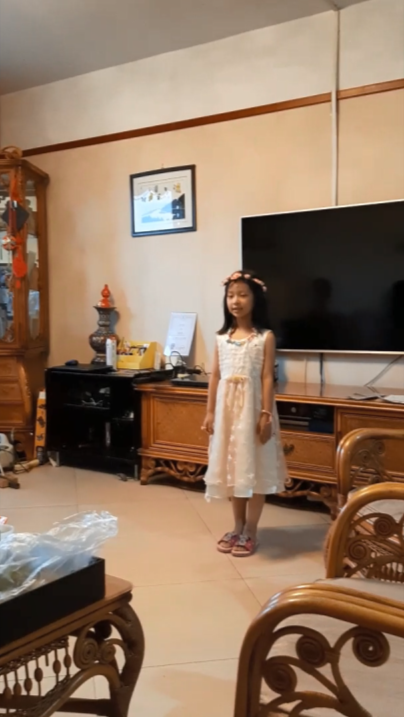 Лиза
(фото 2019 года)
明
海     Наташа
珍     Мин Хайчжэнь
Пекин. чайная церемония: помощница Наташи, Ирина Чуднова, Кадрия, Игорь, Наташа, Яша
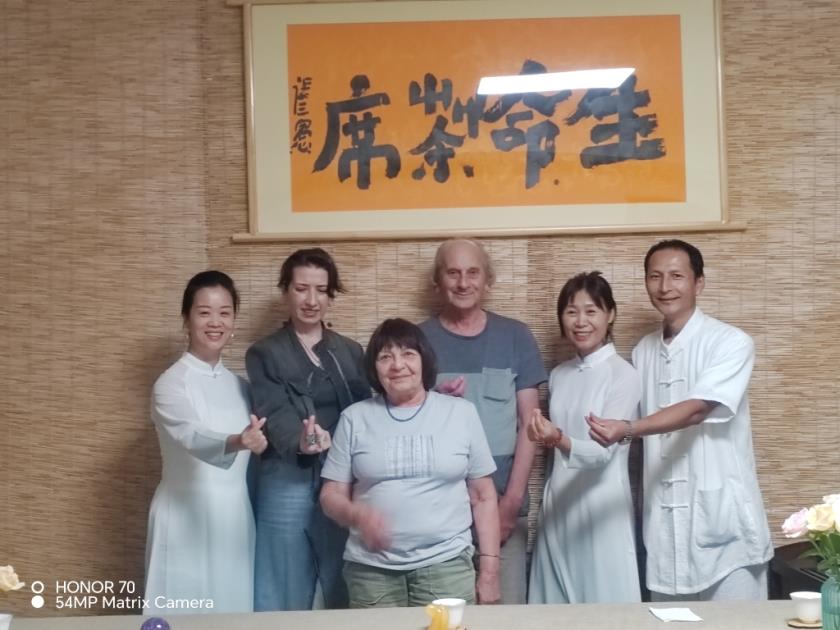 Я дарю Хао Эрци 120 поглавных иллюстраций
к роману «СОН В КРАСНОМ ТЕРЕМЕ»
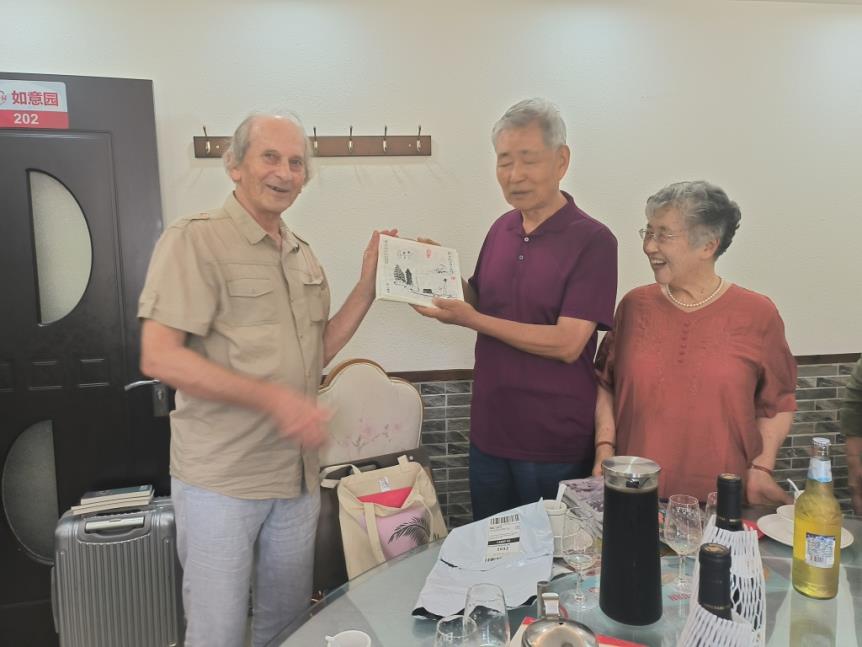 Мы с Гу Юем выбираем стихи для прочтения
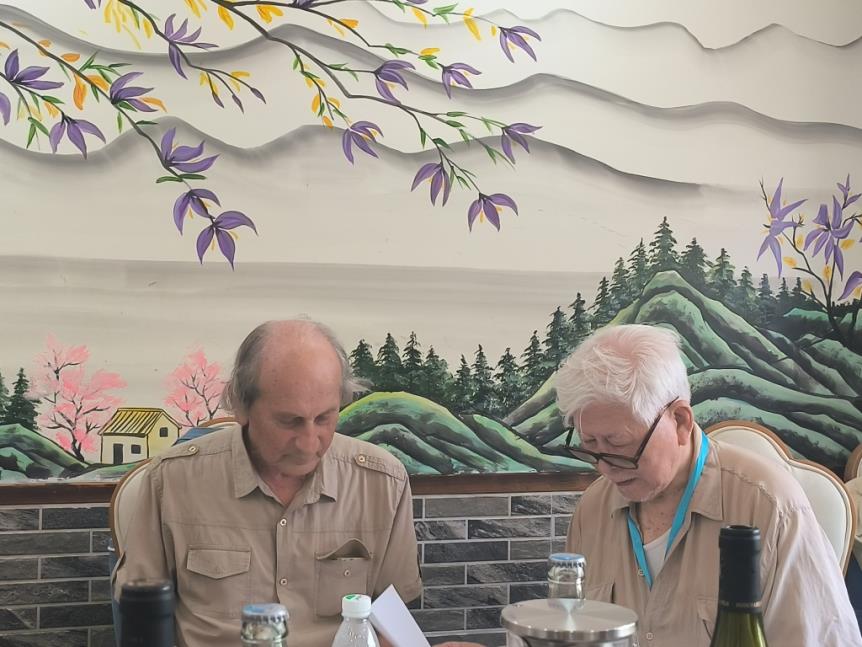 ТЯНЬЦЗИНЬ: Хао Эрци, Игорь Бурдонов, Гу Юй, Наташа (Мин Хайчжэнь),
Кань Шипин, Кадрия, Ирина Чуднова, малыш Цзюньсинь, Сюй Лихун
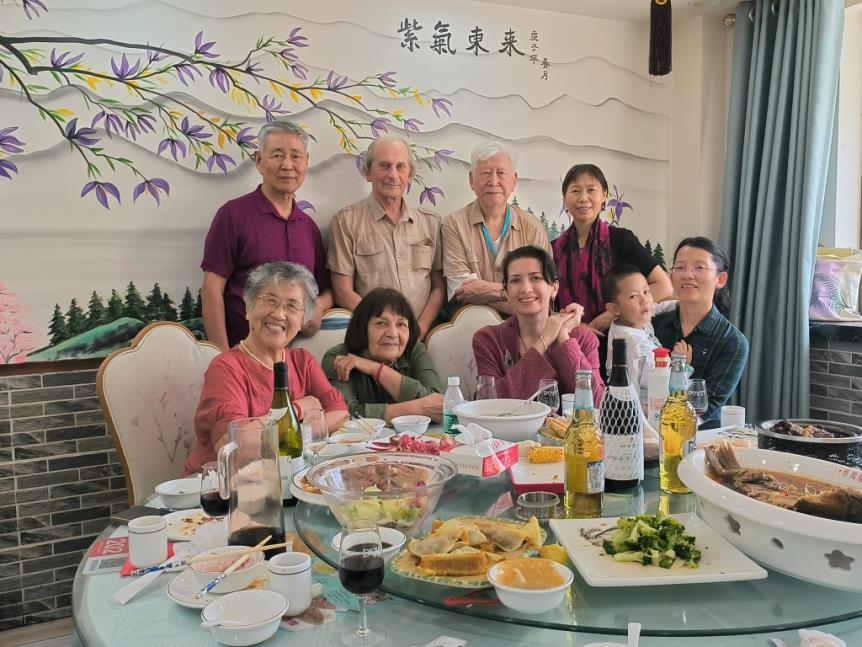 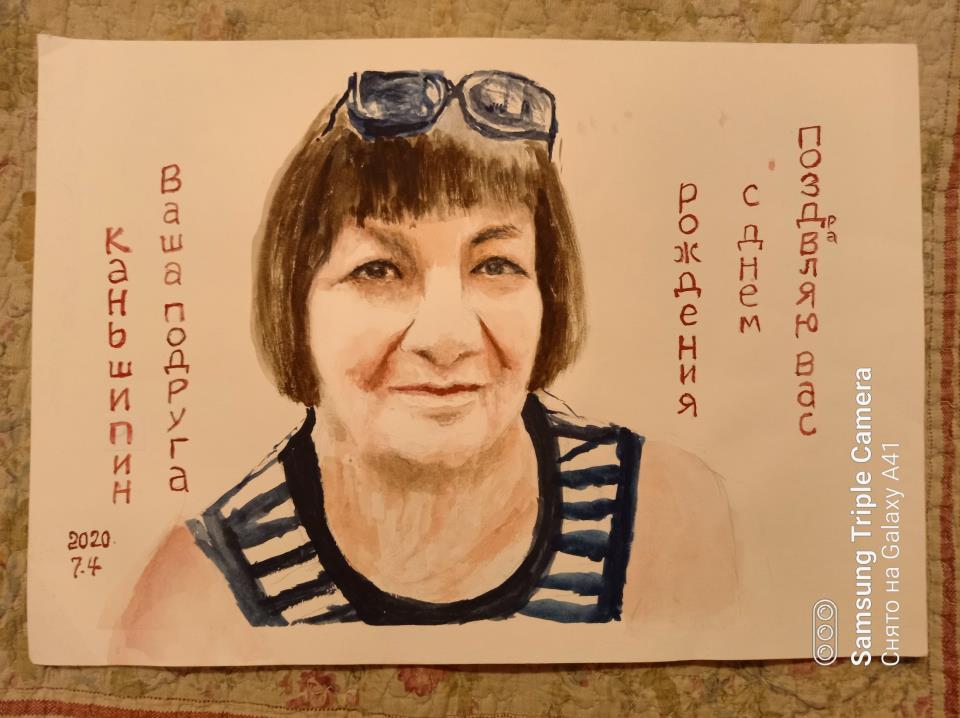 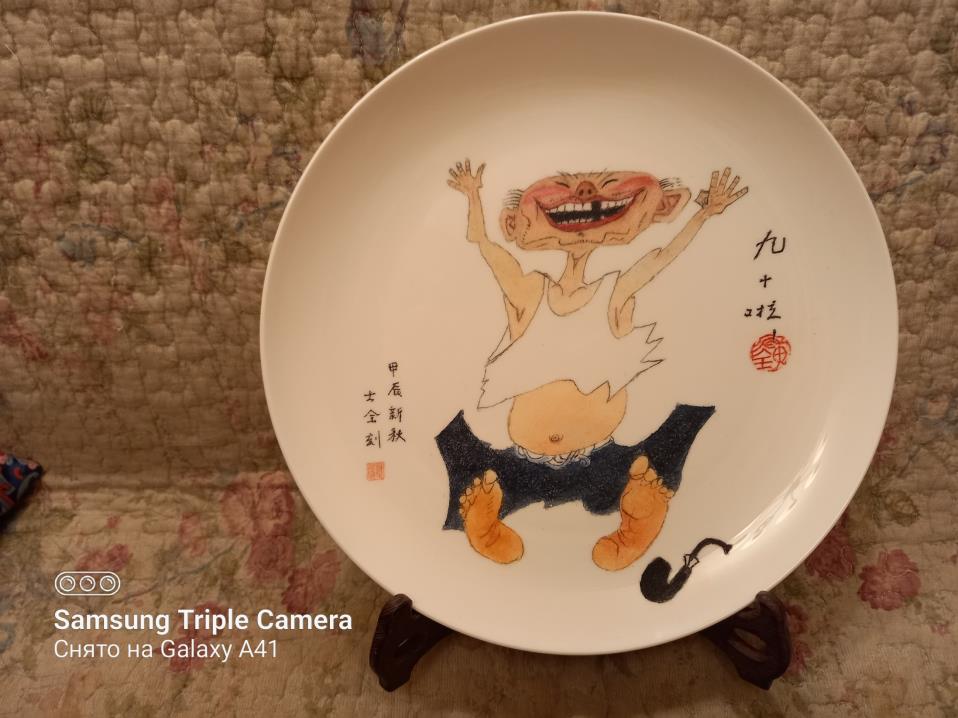 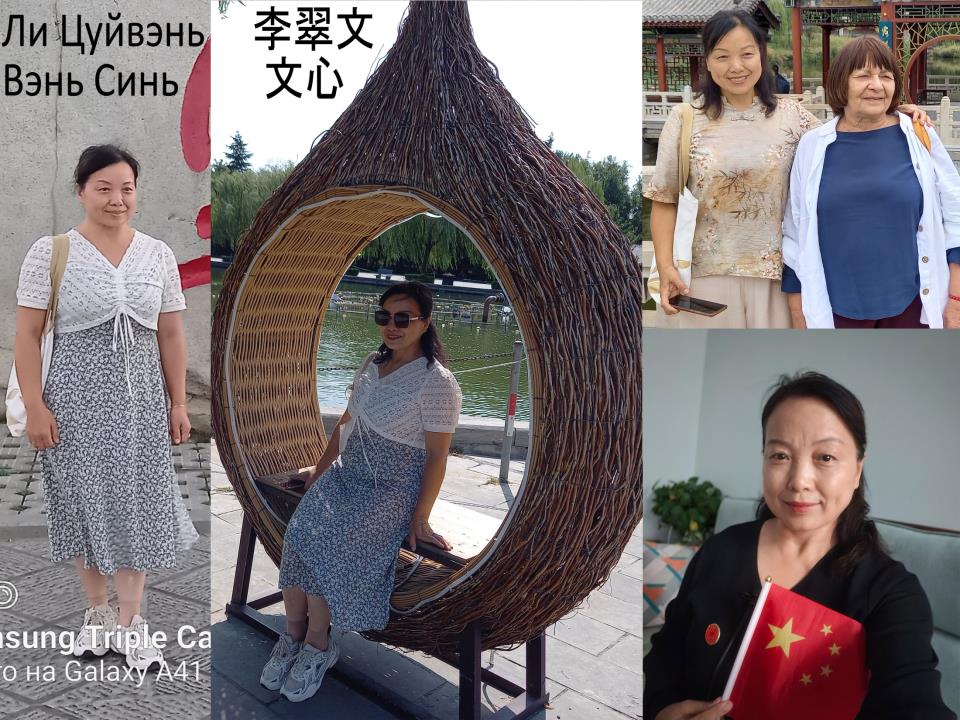 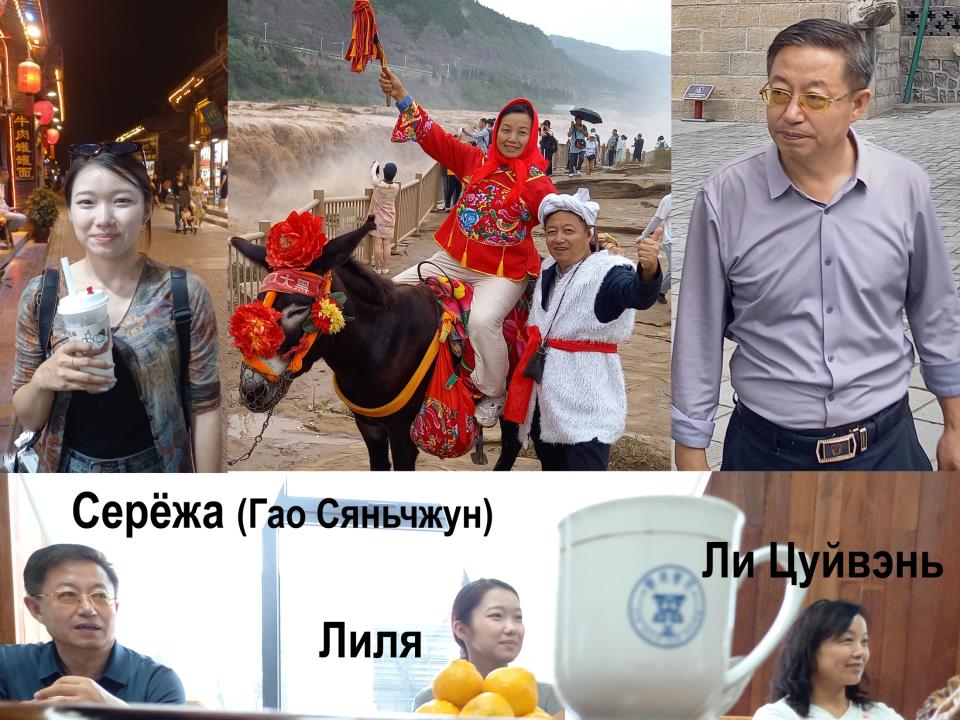 Дома у Ли Цуйвэнь и Серёжи: Игорь, Кадрия, Серёжа, Ли Цуйвэнь, племянник Гао (художник), Наташа, Сюй Лихун с сыном
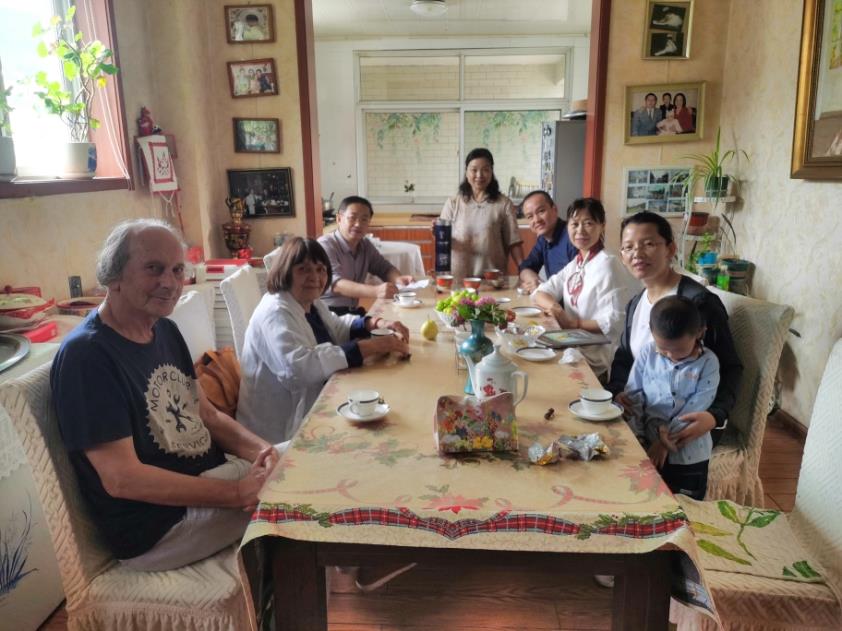 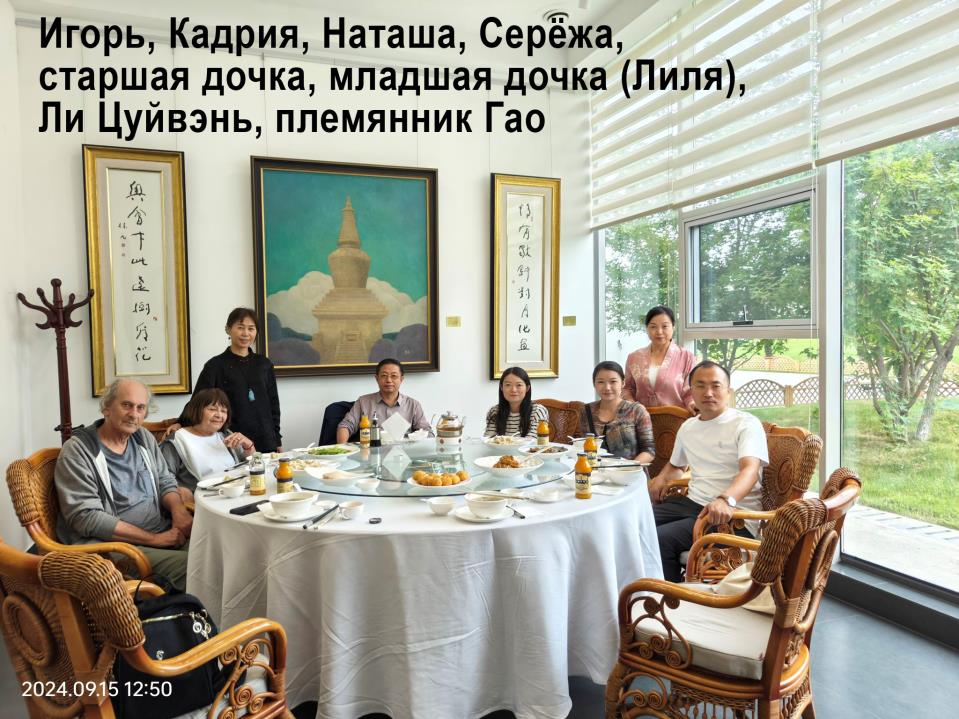 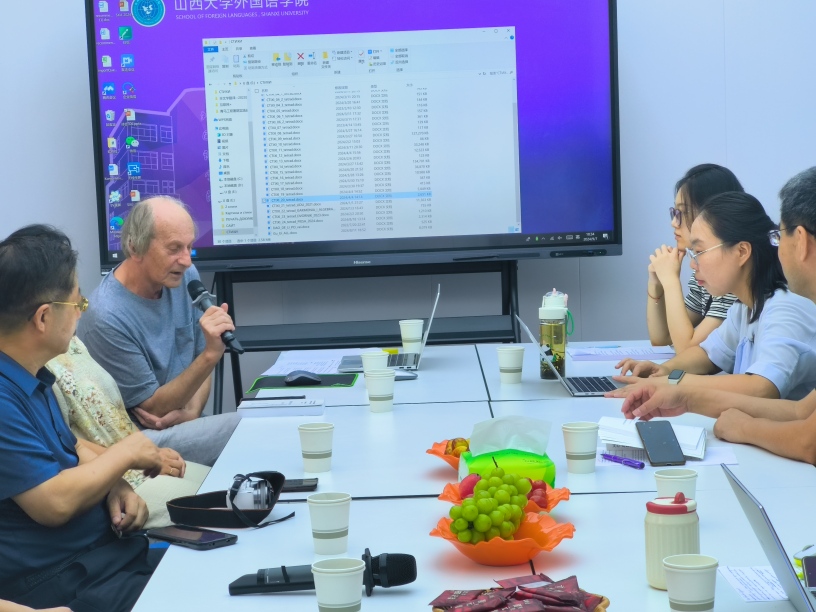 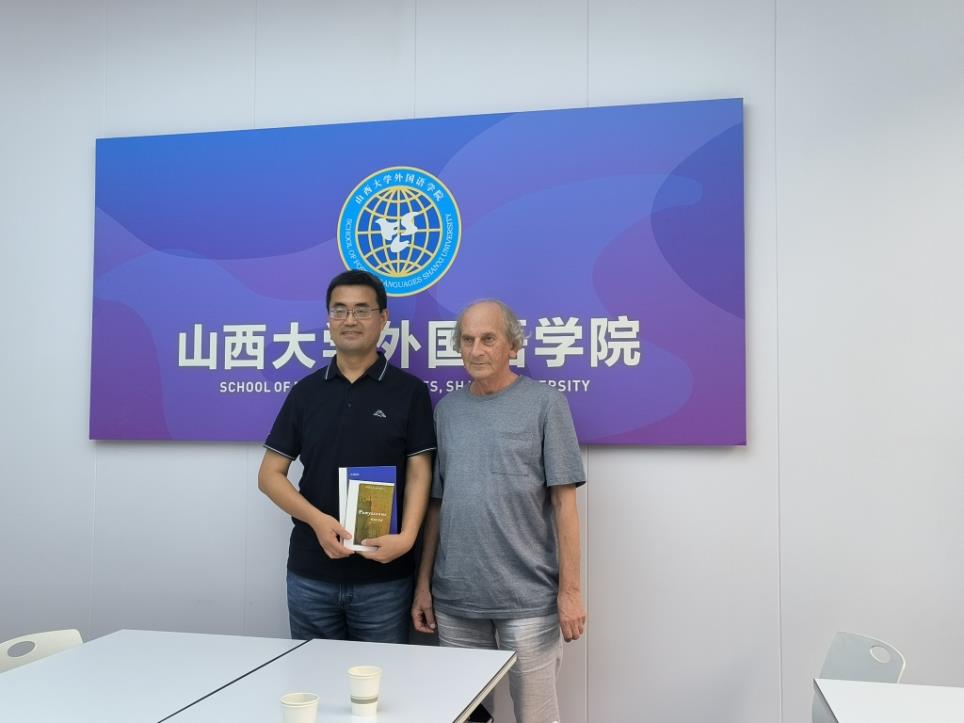 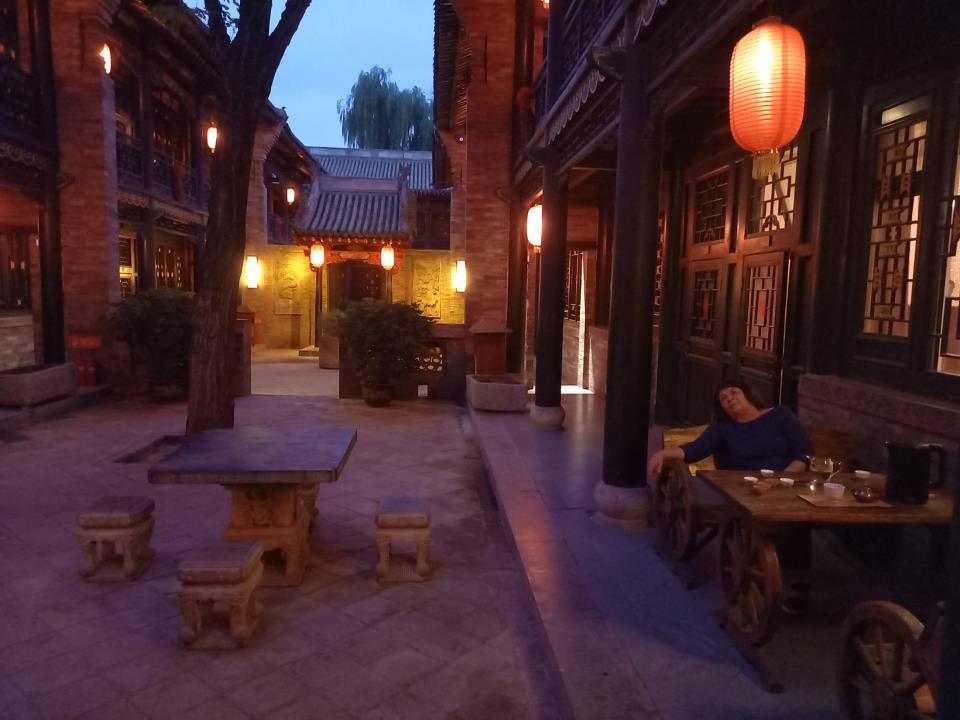 平遥古城
Древний город Пинъяо
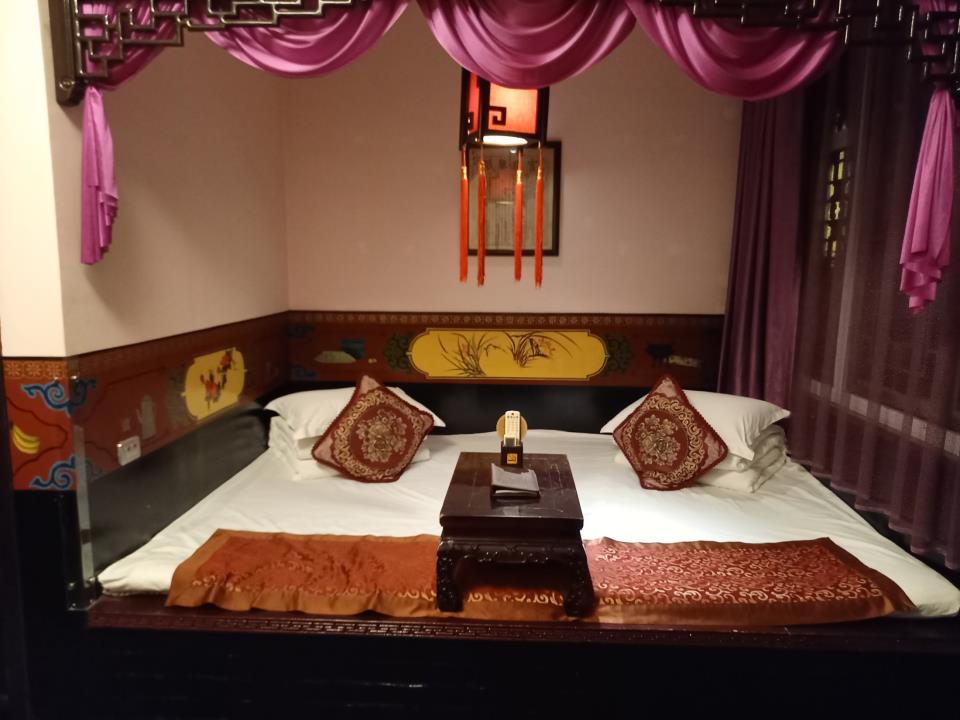 平遥古城
Древний город Пинъяо
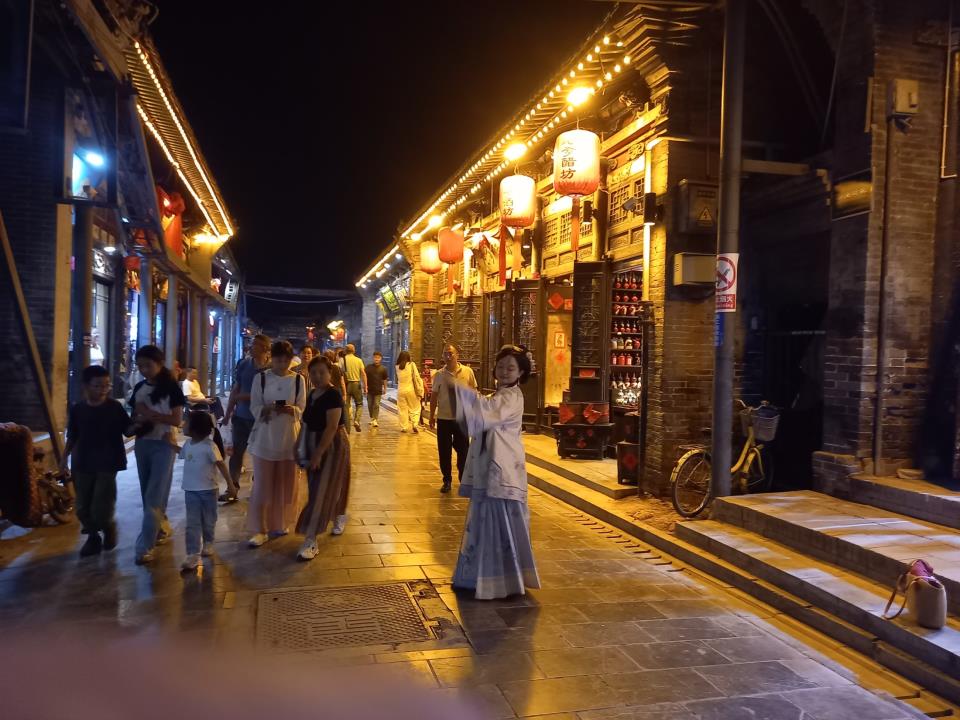 平遥古城
Древний город Пинъяо
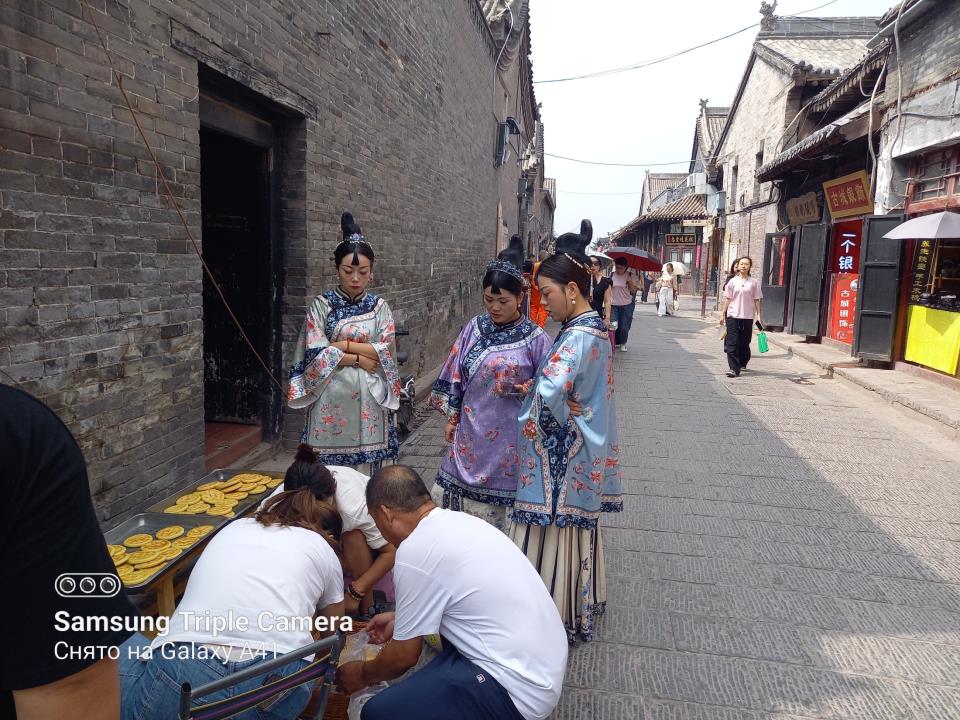 平遥古城
Древний город Пинъяо
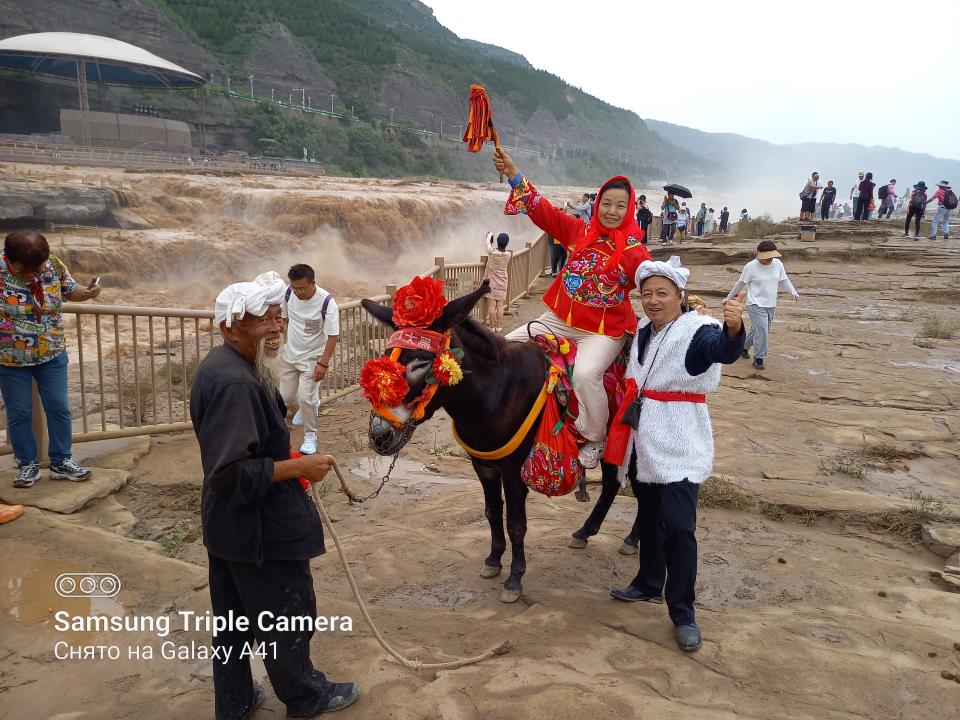 Водопад
Хукоу 壶口瀑布
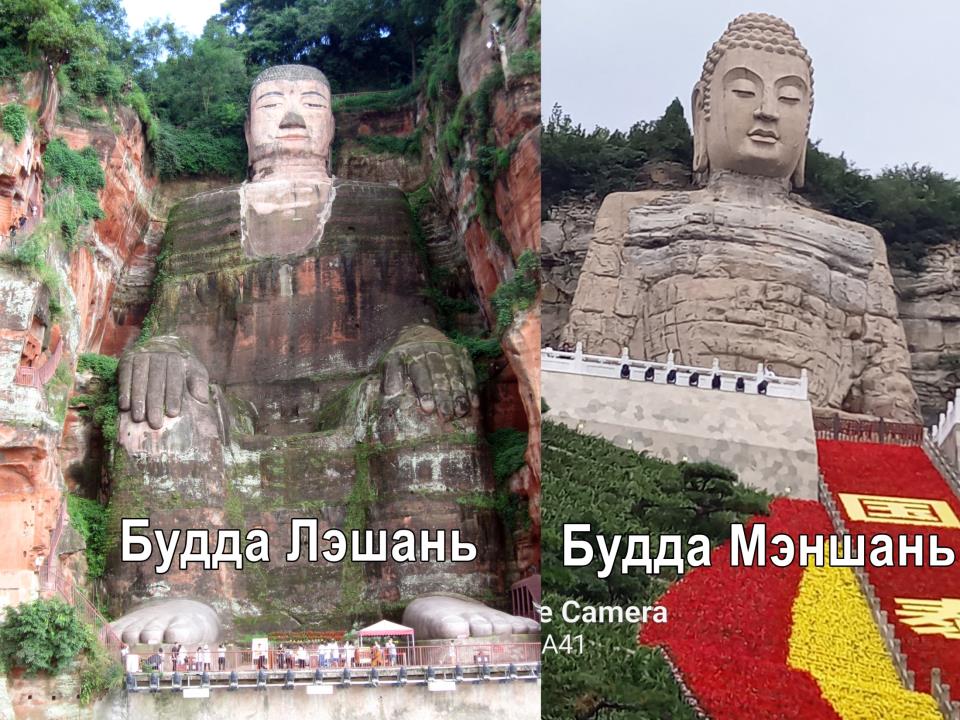 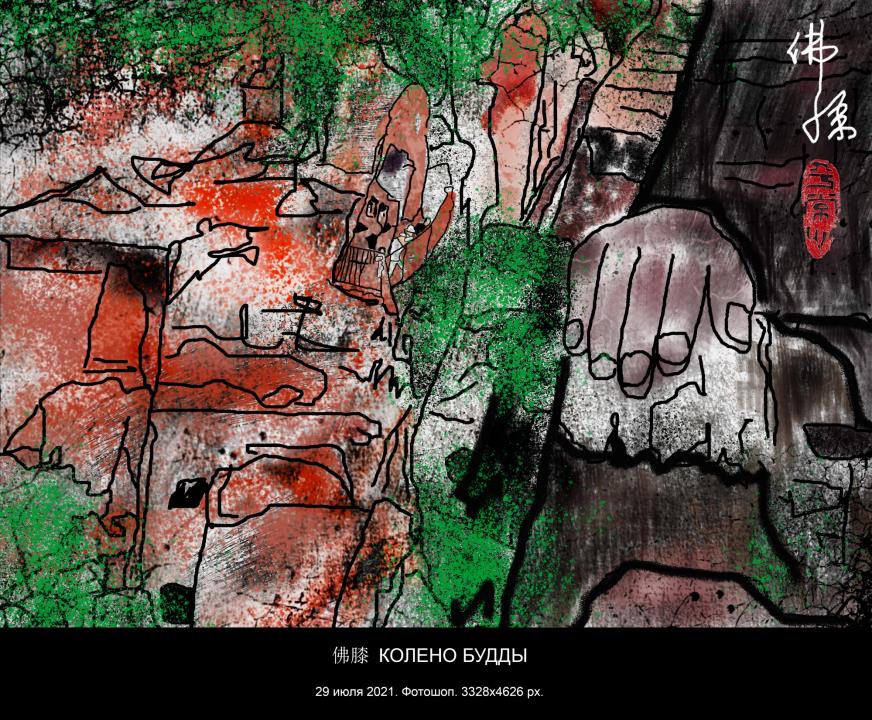 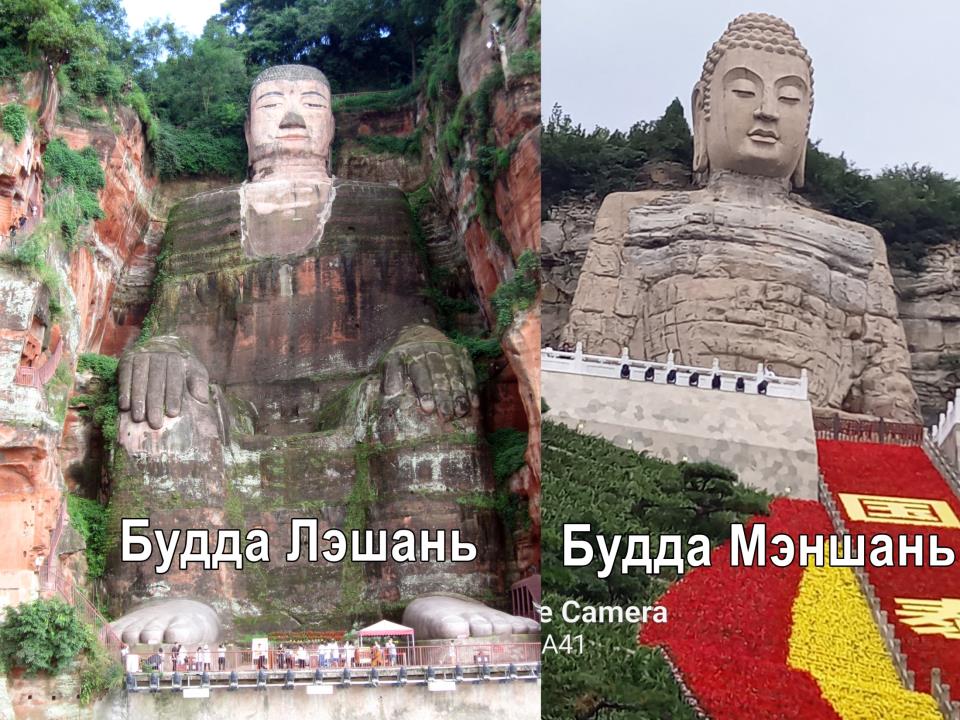 Племянник Гао (художник), Ли Цуйвэнь, Лиля, Игорь, Кадрия, Наташа, Сюй Лихун с сыном, Серёжа
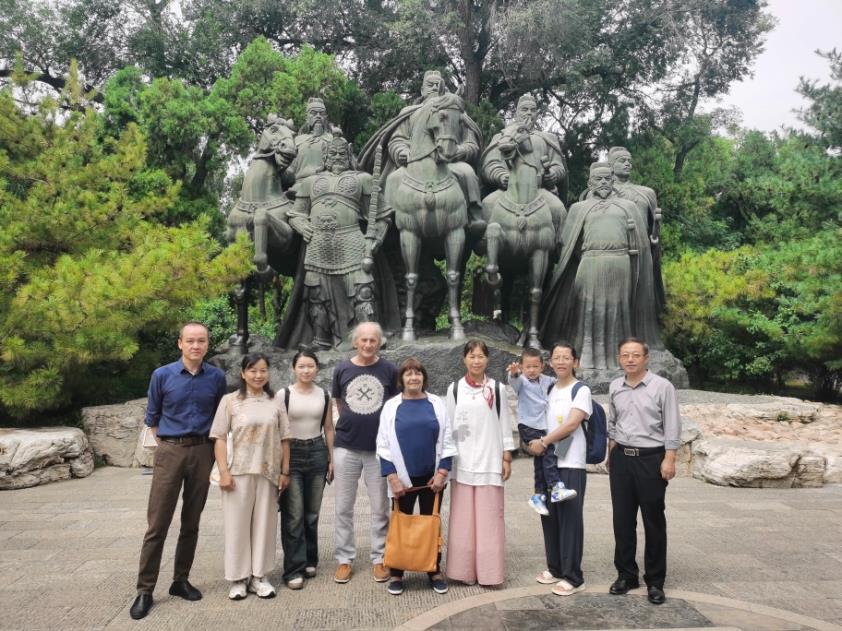 Дома у племянника Гао (художника)
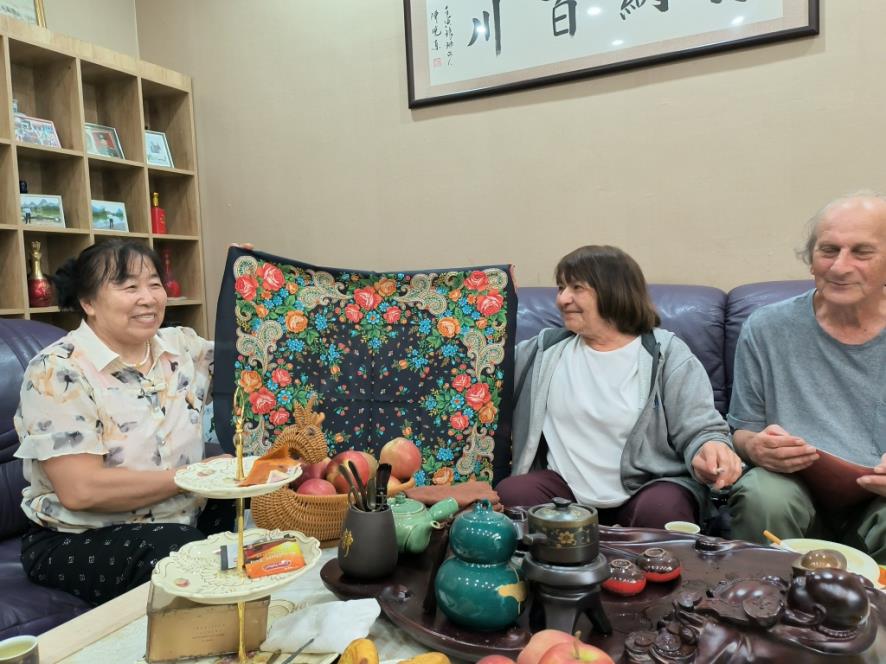 Дома у племянника Гао (художника)
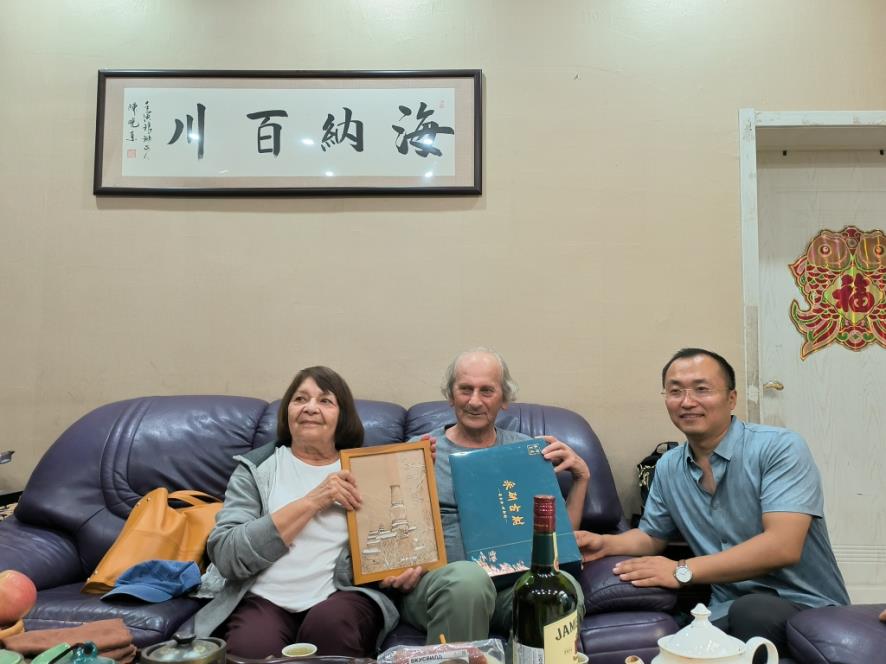 Дома у племянника Гао (художника)
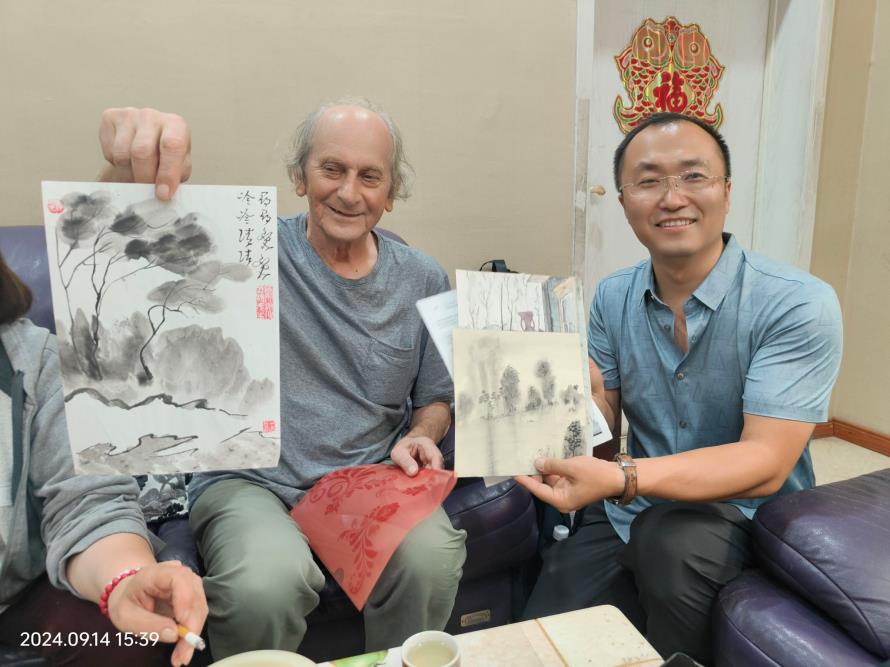 Дома у племянника Гао (художника)
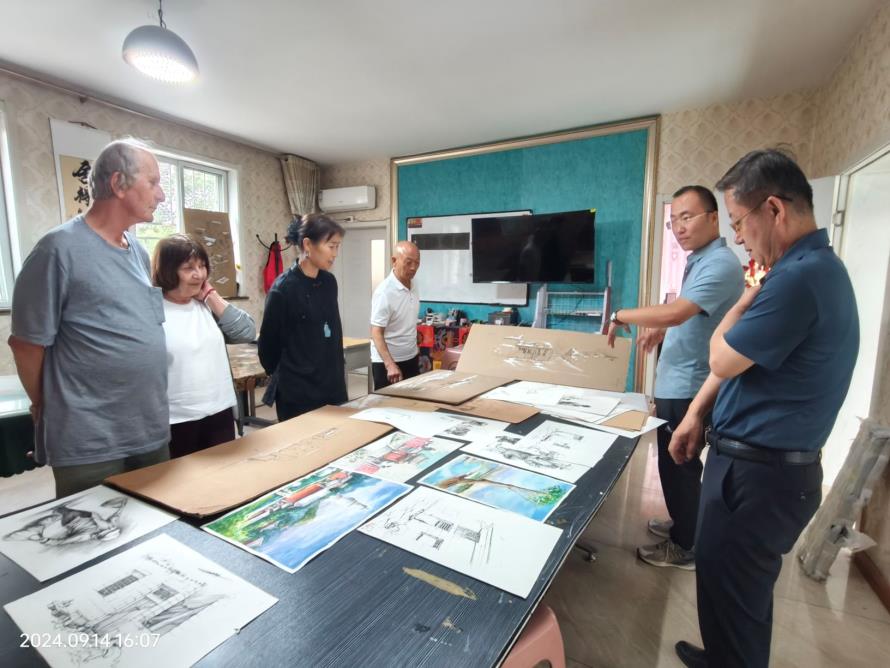 Дома у племянника Гао (художника)
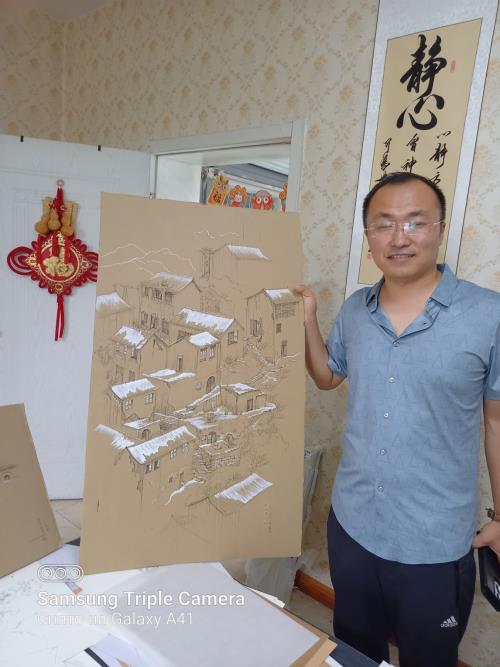 Дома у племянника Гао (художника)
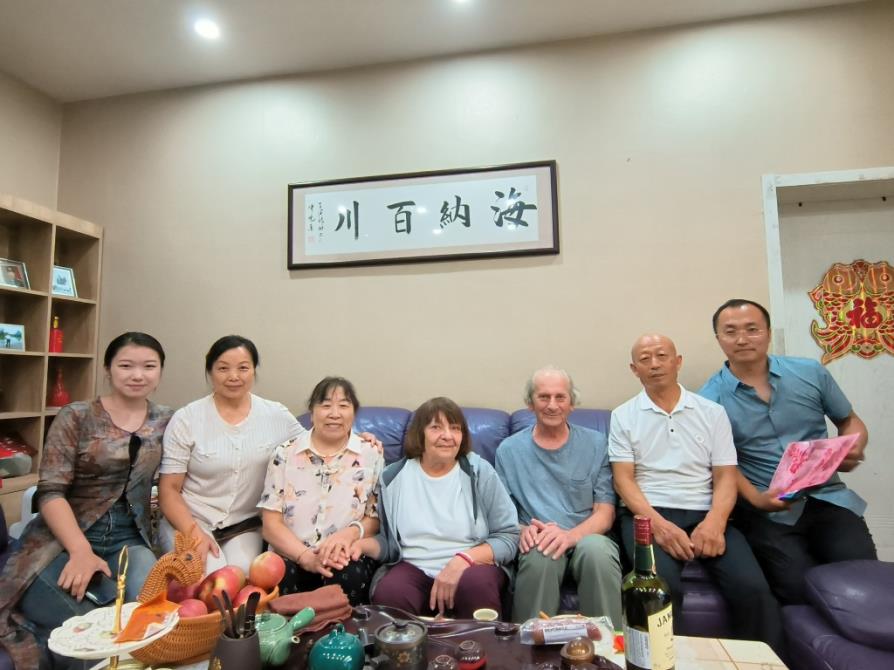 Циндао: Кадрия, Ли Цзянхуа и Наташа
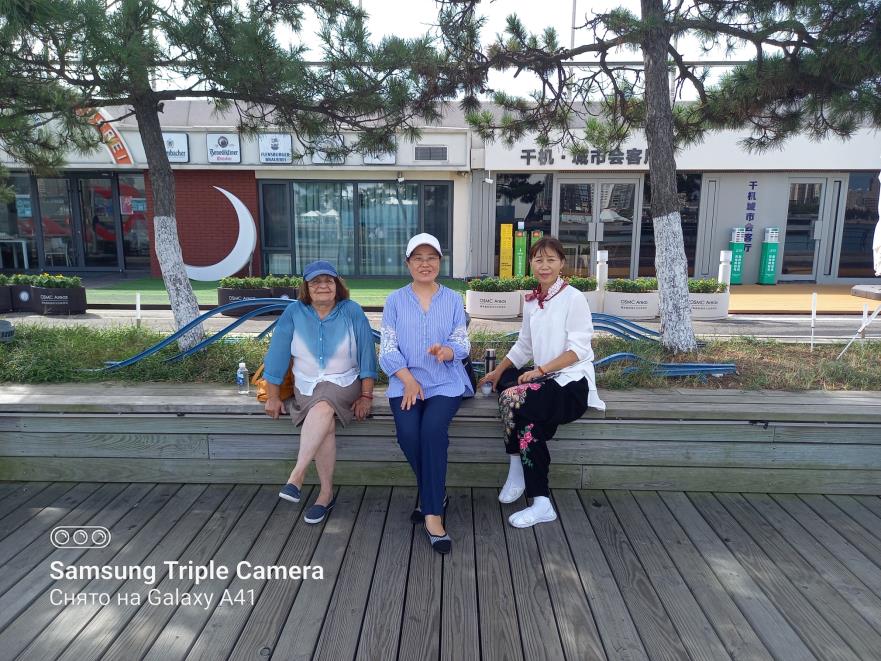 Циндао: Игорь и Кадрия
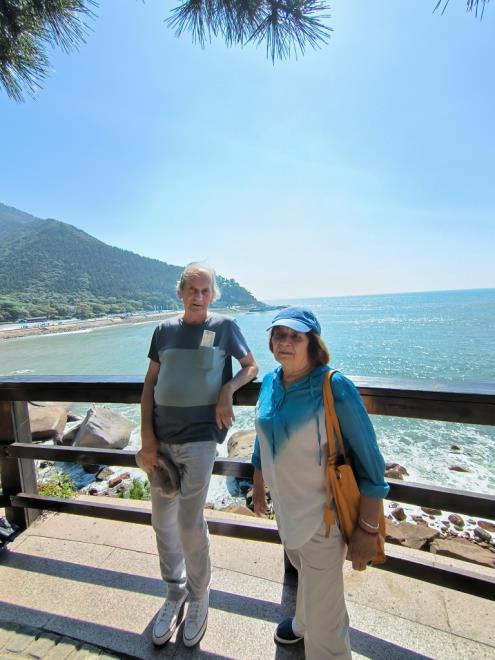 Циндао: Наташа, Кадрия, Игорь и Ли Цзянхуа
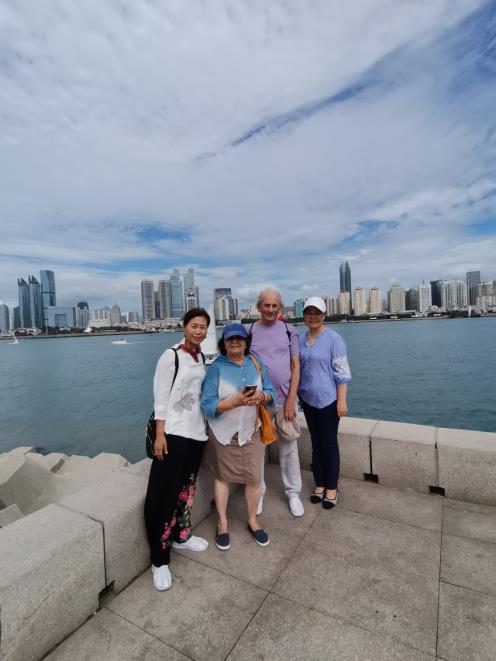 Циндао, ж/д вокзал: Ли Цзянхуа и Кадрия
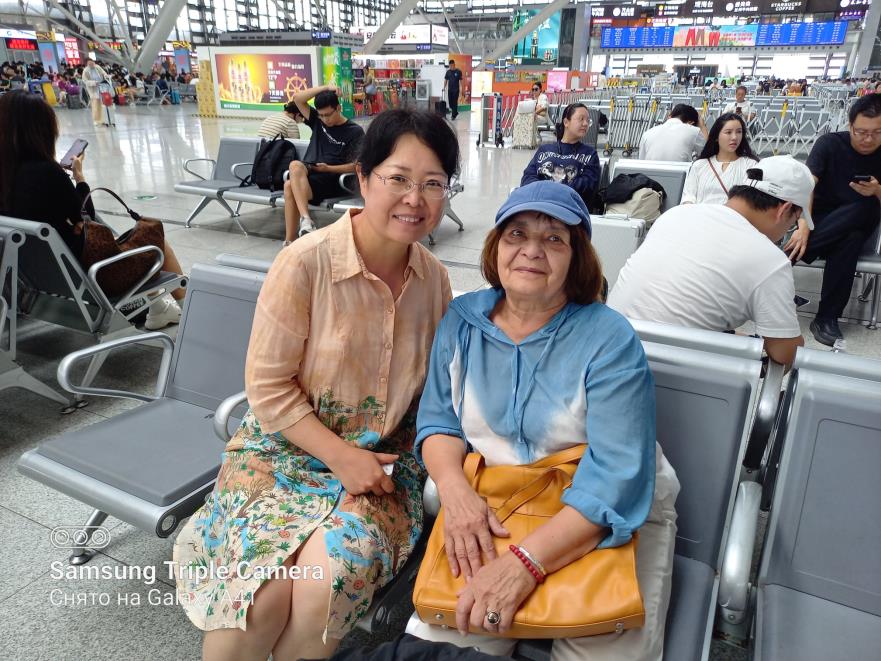 Вторая встреча с Сюй Лихун в номере отеля
(она приехала в Циндао по работе: переводчиком при киргизской делегации)
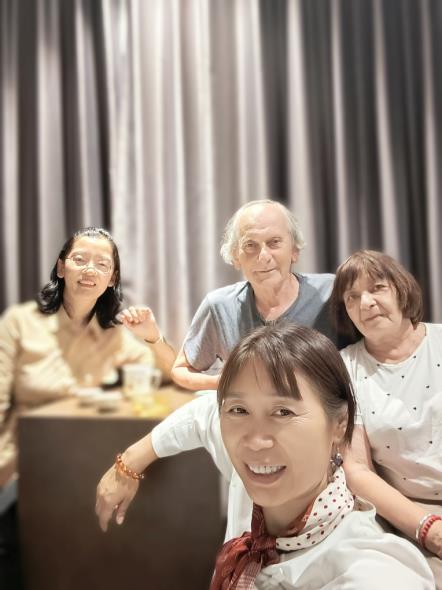 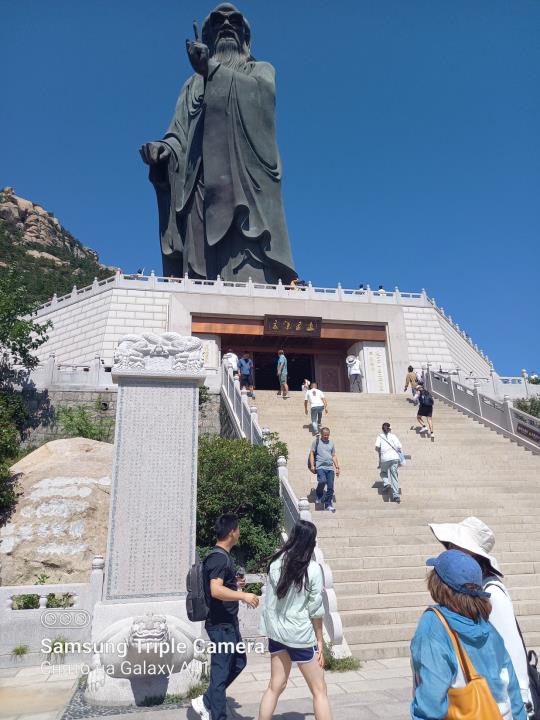 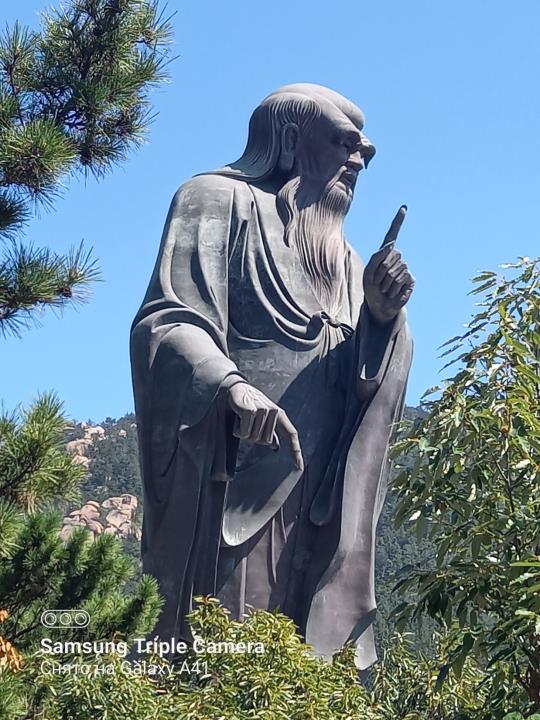 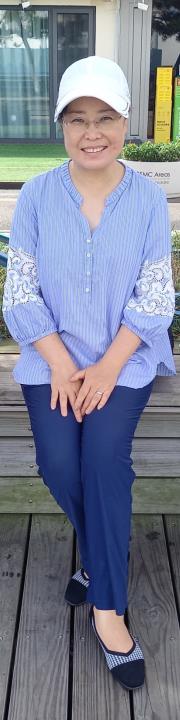 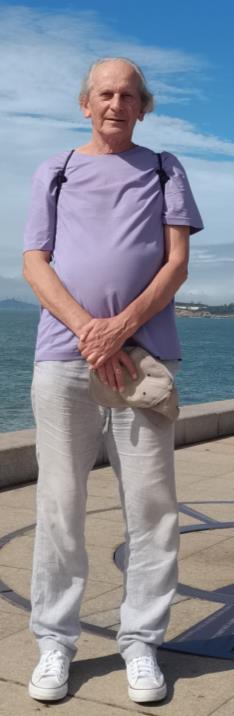 13. ПОВЕРХНОСТНЫЕ РАЗЛИЧИЯ
 
— Сижу в своей бревенчатой избушке
И водку пью,
Закусывая чёрными 
хрустящими груздями.
— Сижу в своей тростниковой хижине
И водку пью,
Закусывая чёрными 
древесными грибами.
— Гляжу в окно на бледную луну 
в ветвях прямой сосны,
Как старый Тютчев.
— Гляжу в окно на бледную луну 
в ветвях кривой сосны,
Как старый Тао Цянь.
— Задумываюсь о вечном,
— Задумываюсь о вечном,
— Не знающем поверхностных различий.
— Не знающем поверхностных различий.
— Пью за твоё здоровье, друг!
— Пью за твоё здоровье, друг!
 
20240916
Циндао, Гора Лаошань, даосский храм.
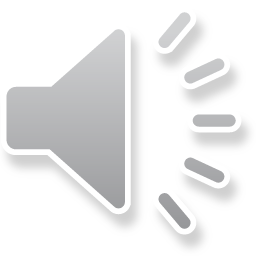 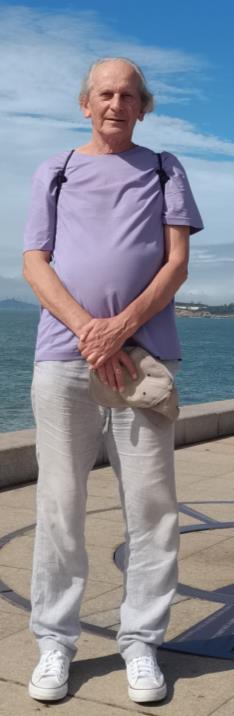 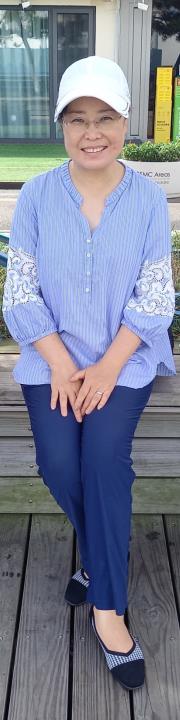 15. УЛЕТАЯ ИЗ КИТАЯ
 
Улетая
из Китая,
вспоминаю:
прошлый раз
думал я: последний раз
посещаю я Китай.
Но изгиб судьбы чудесен —
время движется кругами —
снова встреча с Поднебесной,
встреча с новыми друзьями
и со старыми друзьями.
Мне сказали на прощанье:
"До свиданья! До свиданья!"
Даже если в этот раз
это был последний раз,
не скажу теперь "Прощай!",
улетая
из Китая.
 
18 сентября 2024
По дороге из Циндао в Пекин
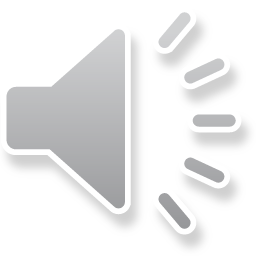